THE FEDERAL FUNDING PROCESS:
THE FIRST STEPS TO APPLYING, HOW TO PREPARE  NOW & OTHER CONSIDERATIONS

PRESENTED BY THE 
OFFICE OF JUSTICE PROGRAMS
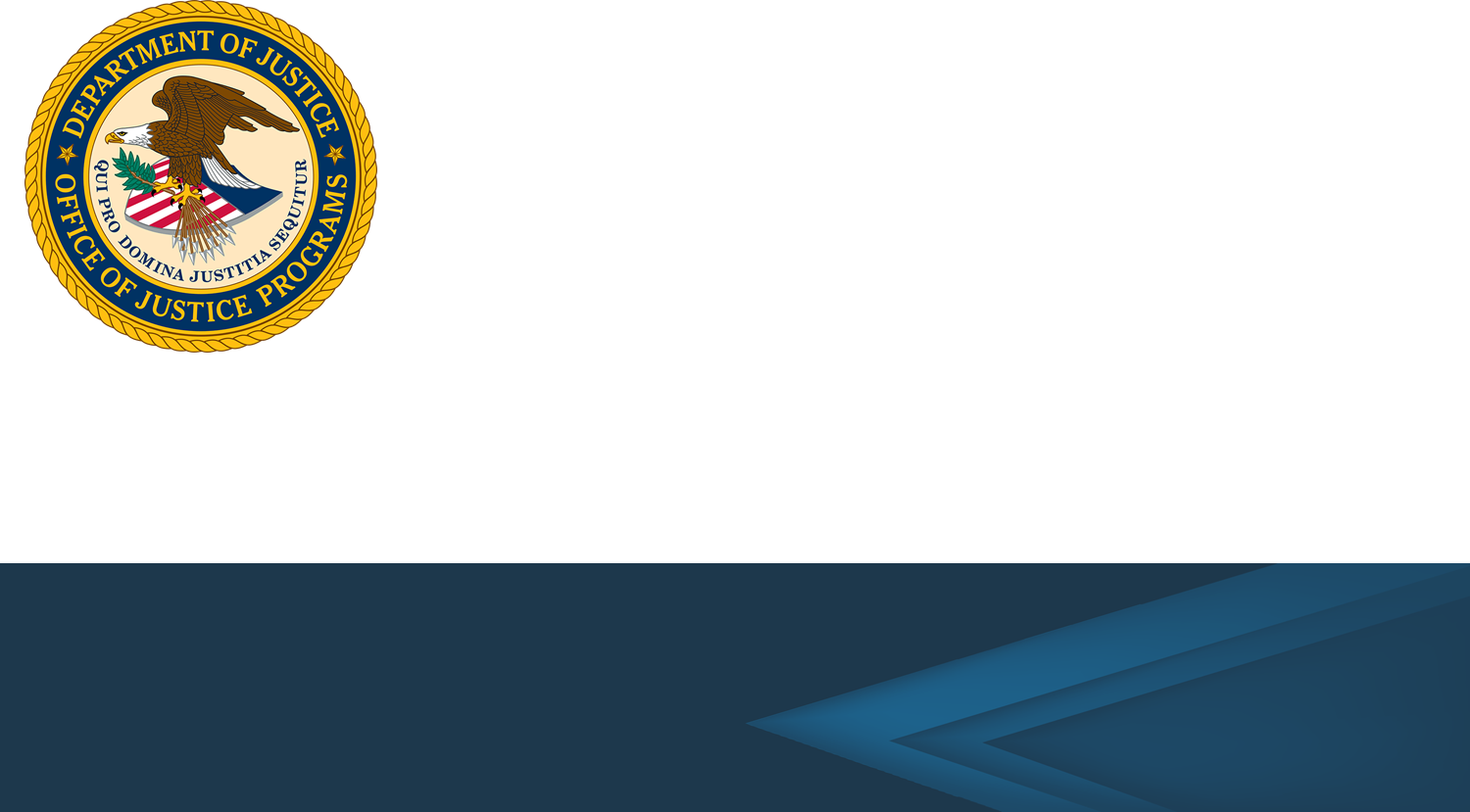 Agenda
Overview of OJP
Registering in Grants.gov and GMS
Using Workspace in Grants.gov
Understanding the funding process
How to read a solicitation
Key steps to completing your application
The peer review process
Question and answer session
Learning Objectives
Help prospective applicants prepare for the FY 2020 funding season.
We will —
learn which requirements applicants should prepare pre-submission (Grants.gov  registration process, etc.)
review how to find the critical elements of a solicitation
share tips for developing a budget
review how the peer review process works
review how attendees can Stay Connected
.
What is the
Office of Justice Programs (OJP)?
OJP provides grants, training, research, and statistics to the criminal justice  community.
It is one of three grantmaking components of the U.S. Department of Justice:
Office of Justice Programs (OJP)
Office on Violence Against Women (OVW)
Office of Community Oriented Policing Services (COPS)
OJP Bureaus and Offices
DOJ

OJP
SMART
BJA
BJS
OJJDP
OVC
NIJ
The Life of a Grant
Basic minimum  requirements
Peer review
Programmatic  review
Financial review
DOJ Program  Plan
Registration  with Grants.gov
Grants Learning  Center
Solicitation  Posted;  Application  Period  Begins
OJP.gov
Grants.gov
Application  Review
Administrative  Preparation
Accept award
Designate financial  POC
Review special  conditions,  deliverables
Grantee training
Ongoing monitoring  and site visits
Submit closeout  documents
Complete  closeout  requirements
Submit required  reports
Awarded by  September 30th
Non-awards by  November 30th
Email sent to  AOR and E-Biz
Award  Closeout
Post  Award
Award  Notification
Grants.gov Registration
Act Now!
The registration process may take 10–14 business days.
There are 4 steps in registering as an organization applicant in Grants.gov.  To register you will need all of the information listed below:
Name of organization
Organization address
Name of the chief executive officer (CEO) or organization owner
Legal structure of the organization (e.g., corporation, partnership, proprietorship)
Year the organization started
Primary type of business
Required Registration Steps
Acquire a Data Universal Numbering System (DUNS) Number
Applicants must have a DUNS number prior to applying
Process time: 1–2 business days
1
Acquire or maintain registration with the System of Award Management (SAM)
Organizations must update and renew their registration annually
Process time: 10–14 business days
2
Request an Authorized Organization Representative (AOR) and Grants.gov Username and Password
Applicants must complete an AOR profile and create a username and password
Process time: same day
3
Follow the E-Business Point of Contact (E-Biz POC) Steps in Grants.gov
E-Biz POC must confirm the AOR role in Grants.gov
Process time: same day
4
Grants.gov Registration
Step 1 – Data Universal Numbering System (DUNS) Number

Acquire a unique entity identifier (currently, a DUNS number). The Office of Management and  Budget (OMB) requires every applicant for a federal award (other than an individual) to include a  "unique entity identifier" in each application, including an application for a supplemental award.

The DUNS number is used for tracking purposes, and to validate address and point-of-contact  information for applicants, recipients, and subrecipients.
The DUNS number is used throughout the life cycle of an OJP award.
Obtaining a DUNS number is a free, one-time activity.

Call Dun and Bradstreet at 866–705–5711 to obtain a DUNS number or apply online at  https://www.dnb.com/. A DUNS number is usually received within 2 business days.
Grants.gov Registration
Step 2 – System of Award Management (SAM)

Acquire or maintain registration with SAM.

Any applicant for an OJP award creating a new-entity registration (or updating or renewing  a registration) in SAM.gov must submit an original, signed, and notarized letter appointing  the authorized Entity Administrator within 60 days of the registration activation.
o Notarized letters must be submitted via U.S. Postal Service mail.
You can access the Non-Federal User Guide at  https://sam.gov/SAM/transcript/SAM_Non_Federal_User_Guide.pdf for information on the  process of registration, among other useful information.
All applicants for OJP awards (other than individuals) must maintain current registrations in  the SAM database.
Grants.gov Registration
Step 2 – Continued
Applicants will need the name of the authorizing official of the organization and an  Employer Identification Number (EIN). Information about SAM registration procedures can  be accessed at https://sam.gov/SAM/.
o	Note: Applicants must update or renew their SAM registration annually to maintain  active status.
An application cannot be successfully submitted in Grants.gov until Grants.gov receives  the SAM registration information.
Once the SAM registration/renewal is complete, the information transfer from SAM to  Grants.gov can take as long as 48 hours.
OJP recommends that the applicant register or renew registration with SAM as early as  possible.
Navigating Grants.gov
Grants.gov Registration
Step 3 – Acquire an Authorized Organization Representative (AOR) and a Grants.gov  Username/Password
Acquire an Authorized Organization Representative (AOR) and a Grants.gov username and  password.
Complete the AOR profile on Grants.gov and create a username and password.
Complete this step using the applicant entity’s "unique entity identifier" (DUNS number).
For more information about the registration process for organizations and other entities, go to  https://www.grants.gov/web/grants/applicants/organization-registration.html.
Individuals registering with Grants.gov should go to  https://www.grants.gov/web/grants/applicants/registration.html.
Grants.gov Registration
Step 4 – AOR Confirmation
The applicant must acquire confirmation for the AOR from the E-Business Point of Contact  (E-Biz POC).
The E-Biz POC at the applicant organization must log into Grants.gov to confirm the  applicant organization’s AOR.
o The E-Biz POC is an organization applicant responsible for the administration and  management of grant activities for his or her organization.
The E-Biz POC will need the Marketing Partner Identification Number (MPIN) password  obtained when registering with SAM to complete this step.
Note: An organization can have more than one AOR.
OJP Grants Management System (GMS)
Complete Grants.gov Registration First
Step 1 – Acquire a DUNS number
Step 2 – Acquire or maintain SAM registration
Step 3 – Acquire Username & Password for Grants Management System (GMS)
New users —
must create a GMS profile by visiting https://grants.ojp.usdoj.gov/gmsexternal/ and  selecting the “New User?” link under the sign-in box of the GMS home page.
will find more information on how to register in GMS at https://ojp.gov/gmscbt/.
Previously registered applicants should ensure, prior to applying, that the user profile  information is up to date in GMS (including, but not limited to, address, legal name of  agency, and authorized representative) as this information is populated in any new  application.
Registering With GMS
Step 4 – Verify the SAM registration in GMS
OJP requires each applicant to verify its SAM registration in GMS.
Once logged into GMS, click the "CCR Claim" link on the left side of the default  screen.
Click the “Submit” button to verify the SAM (formerly CCR) registration.
For technical assistance or guidance using GMS, contact the GMS Service Desk. The Service Desk is available via email at GMS.HelpDesk@ojp.usdoj.gov or by phone at 1-888-549-9901, option 3. Our support hours are 24/7 including holidays.
Grants.gov: Grants  Learning Center
Grants Learning Center – The Grants Learning Center  is your gateway to the federal grants world.  https://www.grants.gov/learn-grants.html

Grants.gov YouTube Channel – Subscribe!
https://www.youtube.com/channel/UCc7tRM0vKkTMpxucO7iYPzQ

The Official Grants.gov Mobile App – Download in  Apple App Store or Get it On Google Play.  https://www.youtube.com/watch?v=Gme2RMKaU2c
The Life of a Grant
Basic minimum  requirements
Peer review
Programmatic  review
Financial review
DOJ Program  Plan
Registration  with Grants.gov
Grants Learning  Center
Solicitation  Posted;  Application  Period  Begins
OJP.gov
Grants.gov
Application  Review
Administrative  Preparation
Accept award
Designate financial  POC
Review special  conditions,  deliverables
Grantee training
Ongoing monitoring  and site visits
Submit closeout  documents
Complete  closeout  requirements
Submit required  reports
Awarded by  September 30th
Non-awards by  November 30th
Email sent to  AOR and E-Biz
Award  Closeout
Post  Award
Award  Notification
Applicant Resource Guide
2019 OJP Grant Application Resource Guide
https://ojp.gov/funding/Apply/Resources/Grant-App-Resource-Guide.htm
Reading the Solicitation
Step 1: Ensure that your agency is eligible to  apply or that you have a partner agency you  can apply with that is eligible. Eligibility is listed  on the first page of a solicitation.

Step 2: Ensure that you have enough time to  develop your application. The due date is also  listed on the first page. Take into account the  time required to register to apply, prepare the  application, gather the required attachments,  and complete any local, state, or tribal review  processes.
Reading the Solicitation
Step 3: Read the program-specific section  to understand how funds can be used and  the intent of the funding agency.

Step 4: Read the rest of the application in  its entirety.
Reading the Solicitation
Step 5: Determine if your agency has  the capacity to do the work or if you  need additional resources built into the  project to successfully manage
the project.

Identify if you need project partners and,  if so, reach out to them as soon as  possible.
Planning and Organizing Your Writing
Step 1: Read the application a second  time and develop a timeline and a  checklist for yourself. The application  checklist is a good resource for getting  organized.

Think about the steps you need to do  first or steps that will take the most time  and do those first.
Registrations
Letters of support/MOUs
Inviting partners to a planning meeting
Planning and Organizing Your Writing
Step 2: Read the review criteria section  carefully. Develop an outline for the  program narrative based on the  questions you have to answer.

The biggest mistake applicants make is  not answering every question.

DO NOT change the order in which you  answer the questions! Follow the order  of the review criteria.
A Sample Outline From the Review Section
Statement of the Problem
Clearly identify the community, state, or region that is included in the proposed program.  [Insert text to answer this question]
Describe the nature and scope of the problem providing local, state, tribal or regional data to support the discussion.  [Insert text to answer this question]

Identify each partner agency that has demonstrated commitment to this effort via an interagency agreement or letter of  support.
[Insert text to answer this question]

Identify existing strategic plans relevant to the program and describe how the proposed initiative aligns with the existing  plan.
[Insert text to answer this question]

Tip: Leave the questions in red until you have others review your draft. Once you are confident that every  question has been answered, remove the questions in red and check your page count.
Planning and Organizing Your Writing
Step 3: Make sure you understand  and follow the instructions about  page limits for the program  narrative.
Tip: A table can be single spaced and can  be put in an attachment if it is not a  required component of the program  narrative.
Planning and Organizing Your Writing
Step 4: Draft your budget very early in the process, before you make commitments.  Make sure you carefully read and understand any required budget expenses detailed in  the application — especially required grantee meetings. Also make sure you read  carefully to understand any caps on expenses or expenses that are not allowed.

Resource: DOJ Grants Financial Guide  https://ojp.gov/financialguide/doj/index.htm

Applicants should use the combined budget and budget narrative template that is available  through the OJP Grant Application Resource Guide at  https://ojp.gov/funding/Apply/Resources/Grant-App-Resource-Guide.htm.

Tip: Within the Budget Detail Worksheet there is a sample worksheet that has been included as  a resource. Please refer to the tab labeled Example Budget Detail Worksheet.
[Speaker Notes: Presenter
2019-11-04 17:29:28
--------------------------------------------
STRESS familiarizing oneself with  the Budget Detail Worksheet  ahead of time and learn where  certain items go. The Response  Center receives numerous  questions on how to complete  the Budget Detail Worksheet  every year. The sample Budget  Detail Worksheet has been  helpful to many, as well.]
Sample Budget Narrative
Budgets and the Budget Narrative
The budget narrative should relate directly to the project design.
o There should be no expenses in the budget that are not referenced in the project/program  narrative (e.g., do not ask for drug testing supplies if you have not included drug testing as  a component in your project description).
Personnel costs should relate to the key personnel for the project.
Subrecipients should be categorized as either subawards or procurement contracts  and also be clearly stated in the project/program narrative. Please refer to OJP  guidance on this topic: https://ojp.gov/training/subawards-procurement.htm.
The budget should include adequate funding to fully implement the project, but not  more than the amount listed in the solicitation as the available funding amount.
The budget narrative should leave no questions for a reviewer about the purpose of  the requested funds.
Planning and Organizing Your Writing
Step 5: Do not forget about the  required attachments when you are  preparing your application!

Make sure you triple check your  checklist and make sure you have  everything.
Basic Minimum Requirements
Each solicitation identifies basic minimum requirements that an application  must meet to move forward to peer review.
The requirements will vary by solicitation, but often examples of these  critical elements may include the Program Narrative, Timeline/Task Plan,  Budget Detail Worksheet and Budget Narrative, Tribal Resolution and Applicant Disclosure of  Proposed Subrecipients.
[Speaker Notes: Presenter
2019-11-04 17:29:28
--------------------------------------------
Recommend including a slide that  speaks to BMR requirements,  and speaking to the importance  of following them, and  ramifications of not doing so. The  Response Center does get a fair  number of questions related to  BMR, asking for clarification or  confirmation of what those items  are/mean.]
Before You Submit Your Application…
Check the application checklist one  last time, and make sure you did not  miss anything! Please pay special  attention to the critical elements.
The checklist is typically found in the  appendix of the solicitation.
Submitting Your Application
Pay attention to the rules about naming files — the file naming rules are in the  solicitation or under "How To Apply" in the 2019 Grant Application Resource Guide  (https://ojp.gov/funding/Apply/Resources/Grant-App-Resource-Guide.htm).

Try to submit your application 2 days in advance of the due date in case you have  challenges submitting it.

Typically all applicants will receive notification by the end of that fiscal year (September 30th) for successful applications and later in the fall for unsuccessful applicants.
Adding Attachments
Grants.gov has two categories of files for attachments: "mandatory" and "optional."
OJP receives all files attached in both categories.
Do not embed "mandatory" attachments within another file.

An applicant must use the Add Attachment button to attach a file to its application.
Do not click the paperclip icon to attach files. This action will not attach the files  to the application.
After adding an attachment, select the View Attachment button to confirm you  attached the correct file.
To remove the file, select the Delete Attachment button.
Attachments: Checking for Errors
An application can be checked for errors via the Check Application button on  the Forms tab of the Manage Workspace page.
The button is active if the set of forms in the workspace matches those required  in the application package.
If you receive a “Cross-Form Errors” message after clicking the Check  Application button, refer to the Cross-Form Errors help article for detailed  information about this validation error.
Unforeseen Technical Issues
An applicant that experiences unforeseen Grants.gov technical issues beyond its  control that prevent it from submitting its application by the deadline must email the  National Criminal Justice Reference Service Response Center (Response  Center) at grants@ncjrs.gov within 24 hours after the application deadline to  request approval to submit its application after the deadline.

For more information on reporting technical issues, refer to "How To Apply" in the  2019 OJP Grant Application Resource Guide at:  https://ojp.gov/funding/Apply/Resources/Grant-App-Resource-Guide.htm
What If You Have Questions?
If you have questions about the  solicitation or submitting your  application —
listen to the applicant webinar (recordings  and transcripts may also be available)
review any solicitation FAQs or program  webpages

contact Grants.gov for technical assistance
contact NCJRS with questions about other  requirements using the information found in  the first three pages of the solicitation
Understanding the Peer Review Process
Applications are typically reviewed by three  peer reviewers who score your application  against the review criteria.
The review criteria tell you how the  applications will be scored and the weight  of each section.

Tip: Think about the scoring when you are deciding  how many pages to devote to each section. A  section worth 10 percent of the points should not  be 10 pages of your 20-page application.
The Life of a Grant
Basic minimum  requirements
Peer review
Programmatic  review
Financial review
DOJ Program  Plan
Registration  with Grants.gov
Grants Learning  Center
Solicitation  Posted;  Application  Period  Begins
OJP.gov
Grants.gov
Application  Review
Administrative  Preparation
Accept award
Designate financial  POC
Review special  conditions,  deliverables
Grantee training
Ongoing monitoring  and site visits
Submit closeout  documents
Complete  closeout  requirements
Submit required  reports
Awarded by  September 30th
Non-awards by  November 30th
Email sent to  AOR and E-Biz
Award  Closeout
Post  Award
Award  Notification
FY 2020 Resources for Funding Opportunities
For information on funding opportunities, publications, and initiatives, visit OJP’s  website at https://www.ojp.gov.
2019 OJP Grant Applicant Resource Guide
https://ojp.gov/funding/Apply/Resources/Grant-App-Resource-Guide.htm
Office of Justice Programs – Award Data
https://ojp.gov/funding/Explore/OJPAwardData.htm
NIJ’s CrimeSolutions.gov
Web-based clearinghouse of programs and practices that have been rated for  their effectiveness in addressing different criminal justice issues.
https://www.CrimeSolutions.gov
FY 2020 Resources for Funding Opportunities
The Department of Justice Program Plan  (https://grantsnet.justice.gov/programplan/html/Solicitations.htm) is a tool to  help applicants and grantees find funding opportunities (solicitations) that  address their criminal, juvenile, and civil justice needs. The plan provides  summary details on the funding opportunities that DOJ agencies are expecting  to release in the current fiscal year.
Questions?
Looking Ahead
OJP Grants Financial Management and Grant Administration  Training https://ojp.gov/training/fmts.htm

OJP Funding Resource Center https://ojp.gov/funding/index.htm
Additional Questions?
Contact the National Criminal Justice Reference Service (NCJRS) Response  Center:

Email: grants@ncjrs.gov
Web chat: https://webcontact.ncjrs.gov/ncjchat/chat.jsp
Toll free: 800–851–3420
TTY: 301–240–6310 (hearing impaired only)

The NCJRS Response Center hours of operation are 10:00 a.m. to 6:00 p.m.,  eastern time, Monday through Friday.